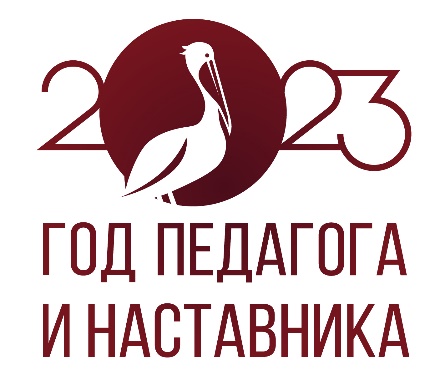 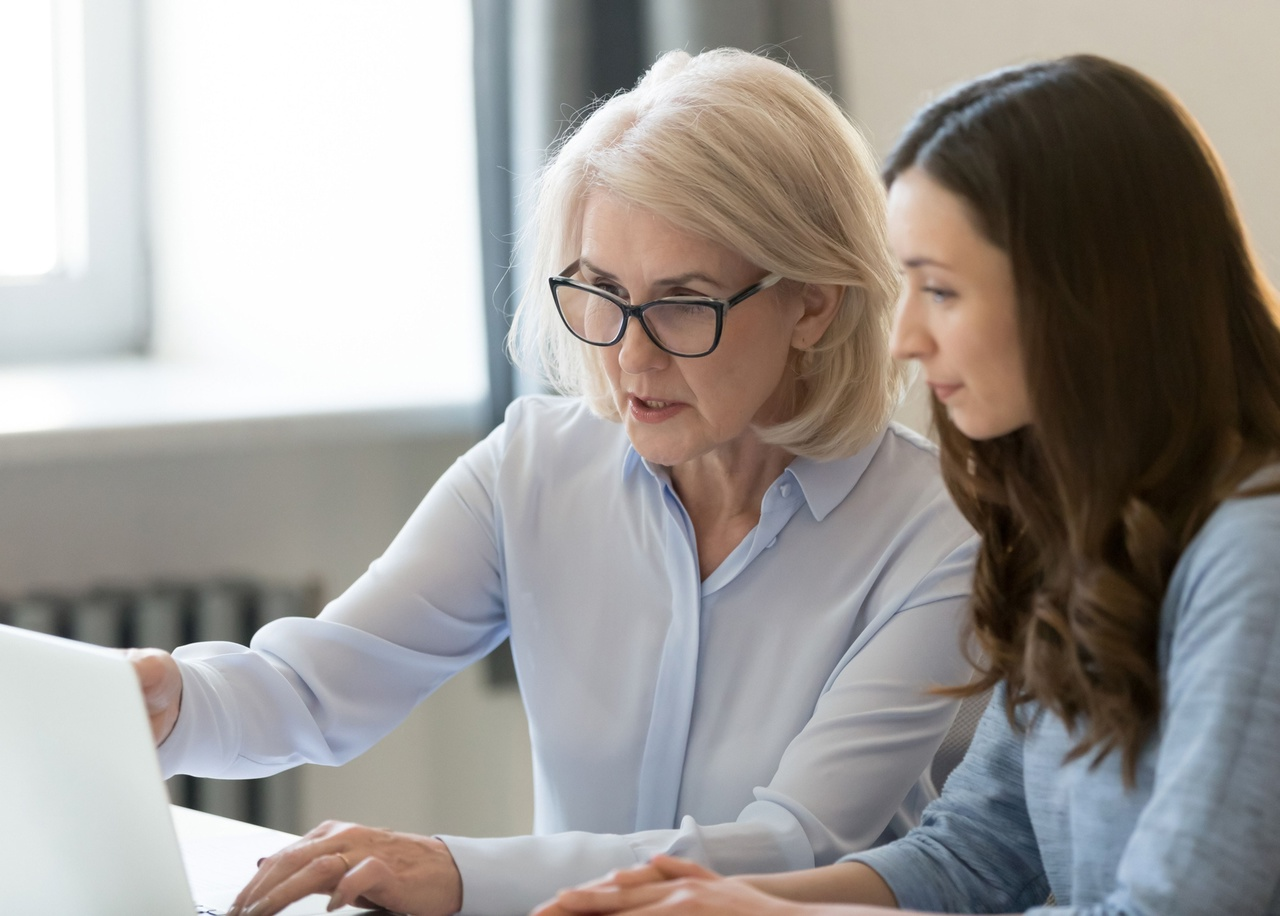 Муниципальная модель эффективной реализации целевой модели наставничества 
на территории 
Уссурийского городского округа
Муниципальная модель наставничества
Формы наставничества
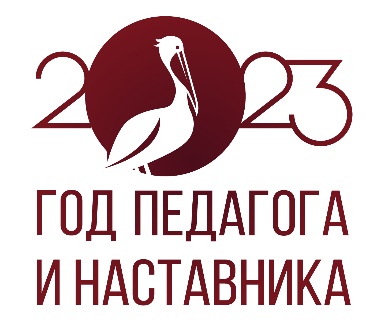 РУКОВОДИТЕЛЬ

 
РУКОВОДИТЕЛЬ
УЧИТЕЛЬ

 
УЧИТЕЛЬ
УЧИТЕЛЬ

 
УЧЕНИК
УЧЕНИК

 
УЧЕНИК
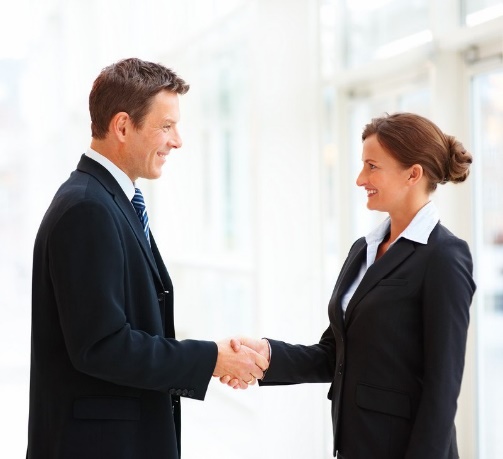 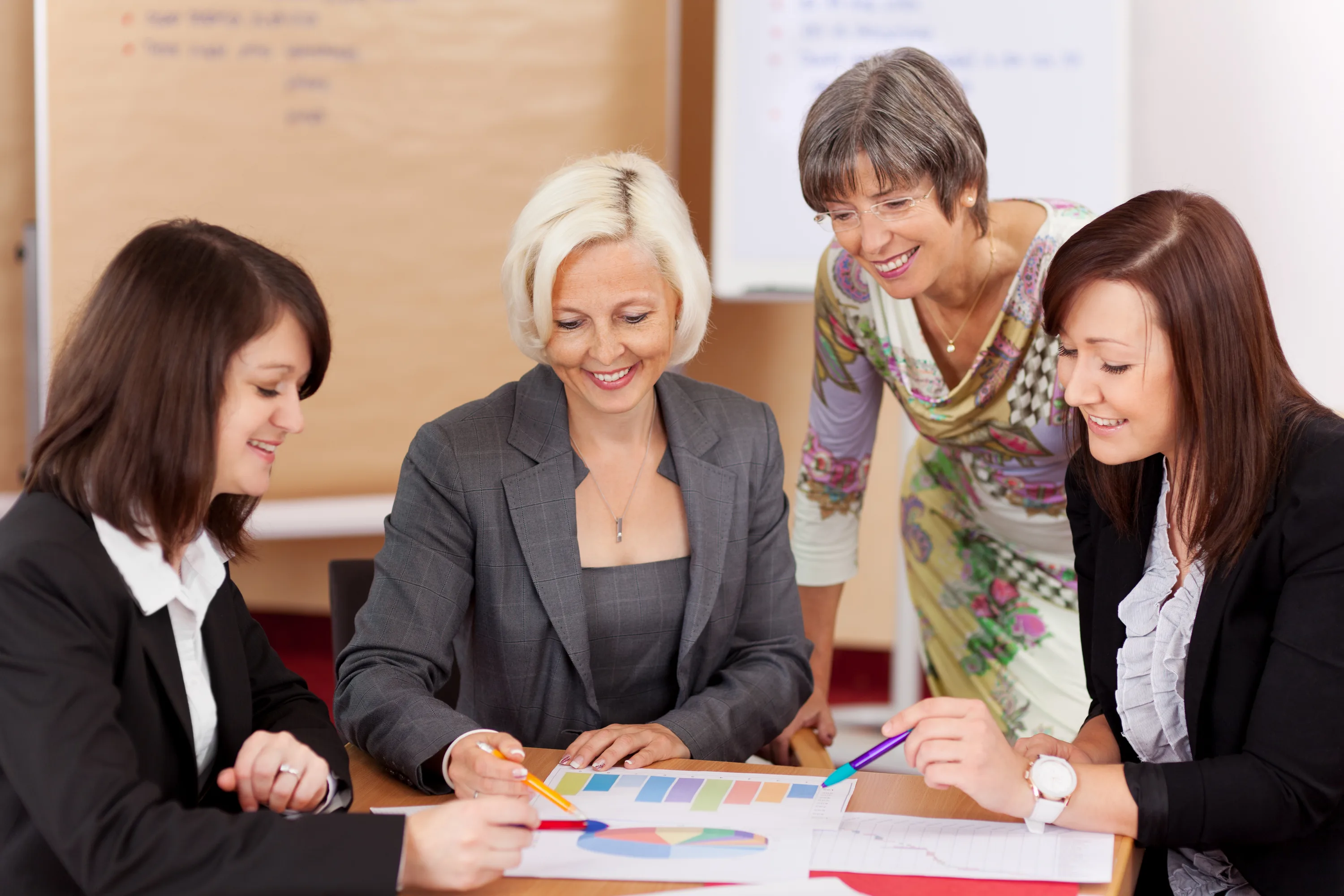 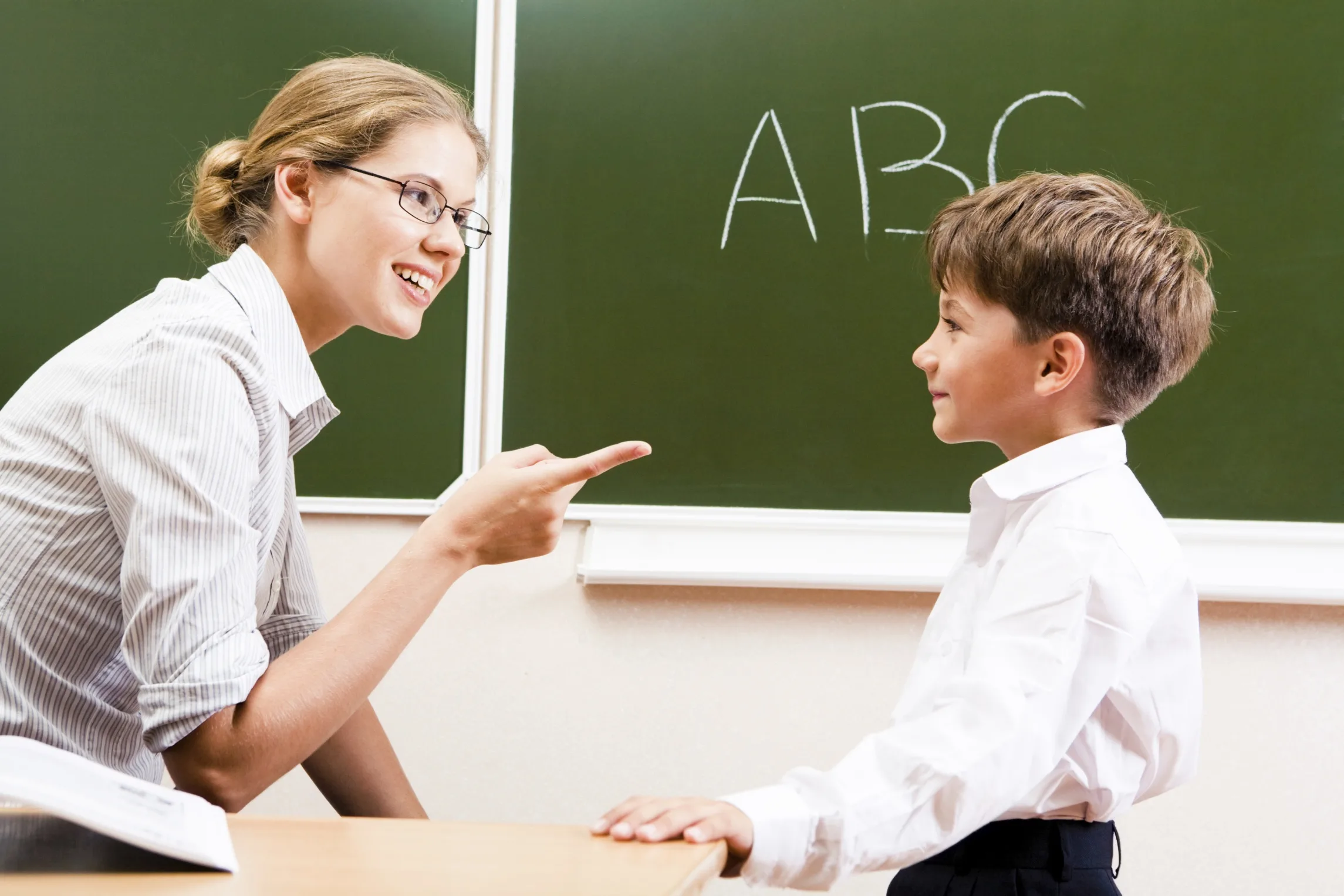 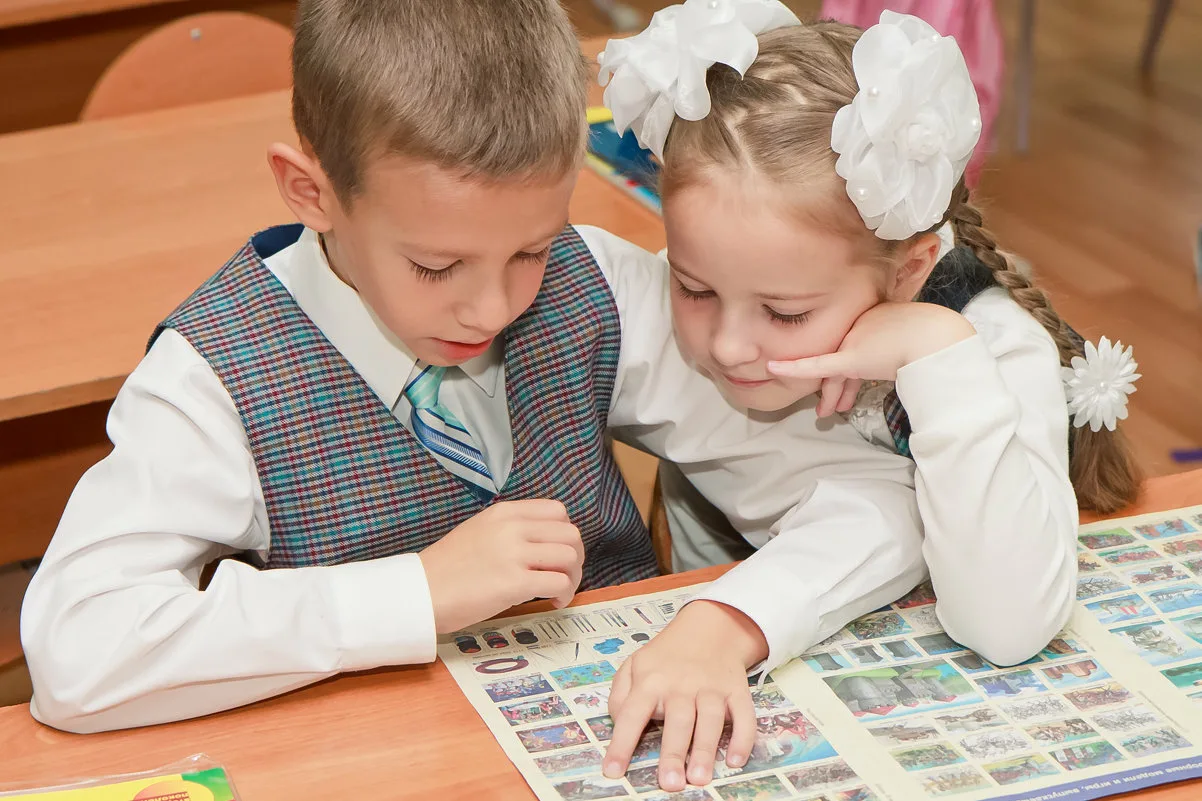 Муниципальная модель наставничества
Проект «Школа молодого управленца»
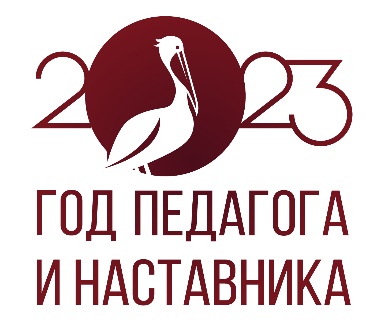 81
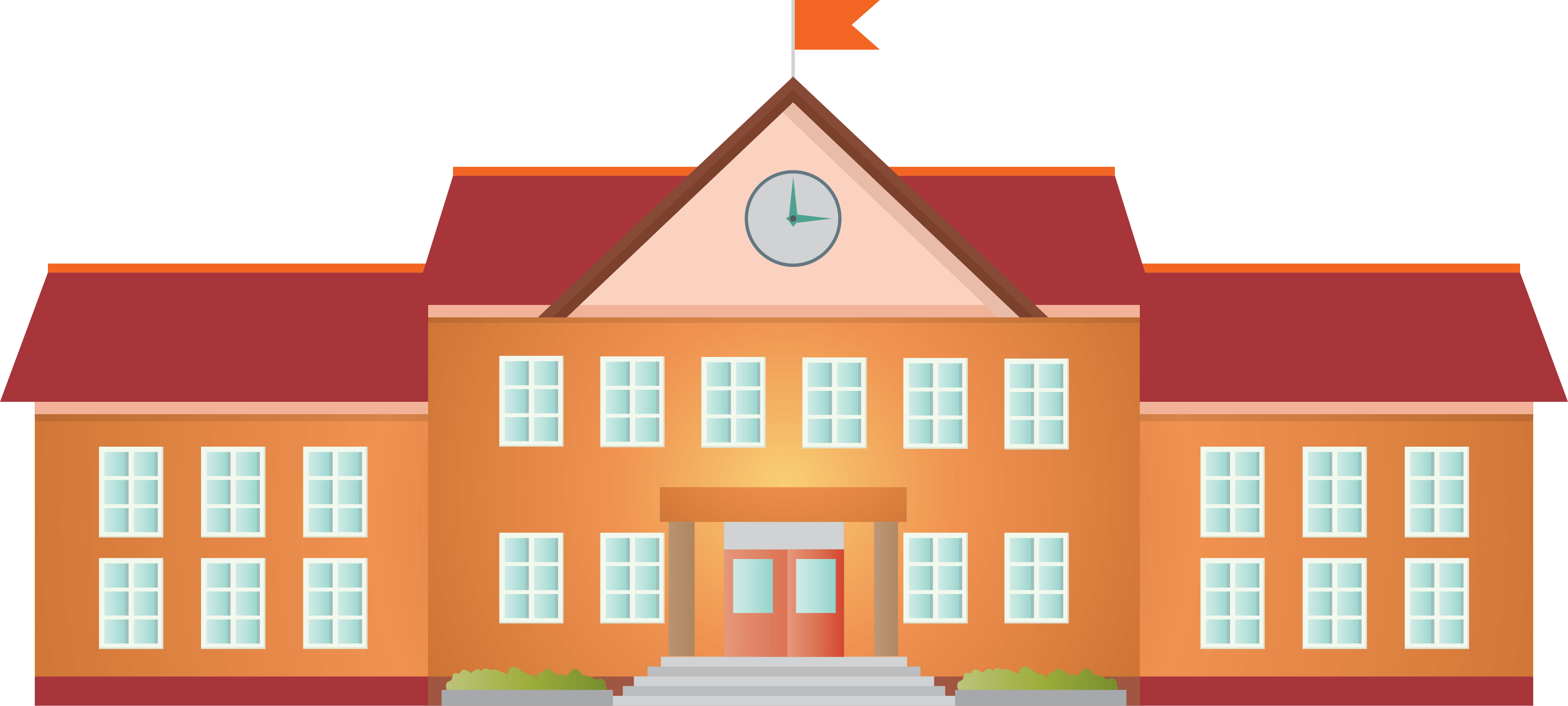 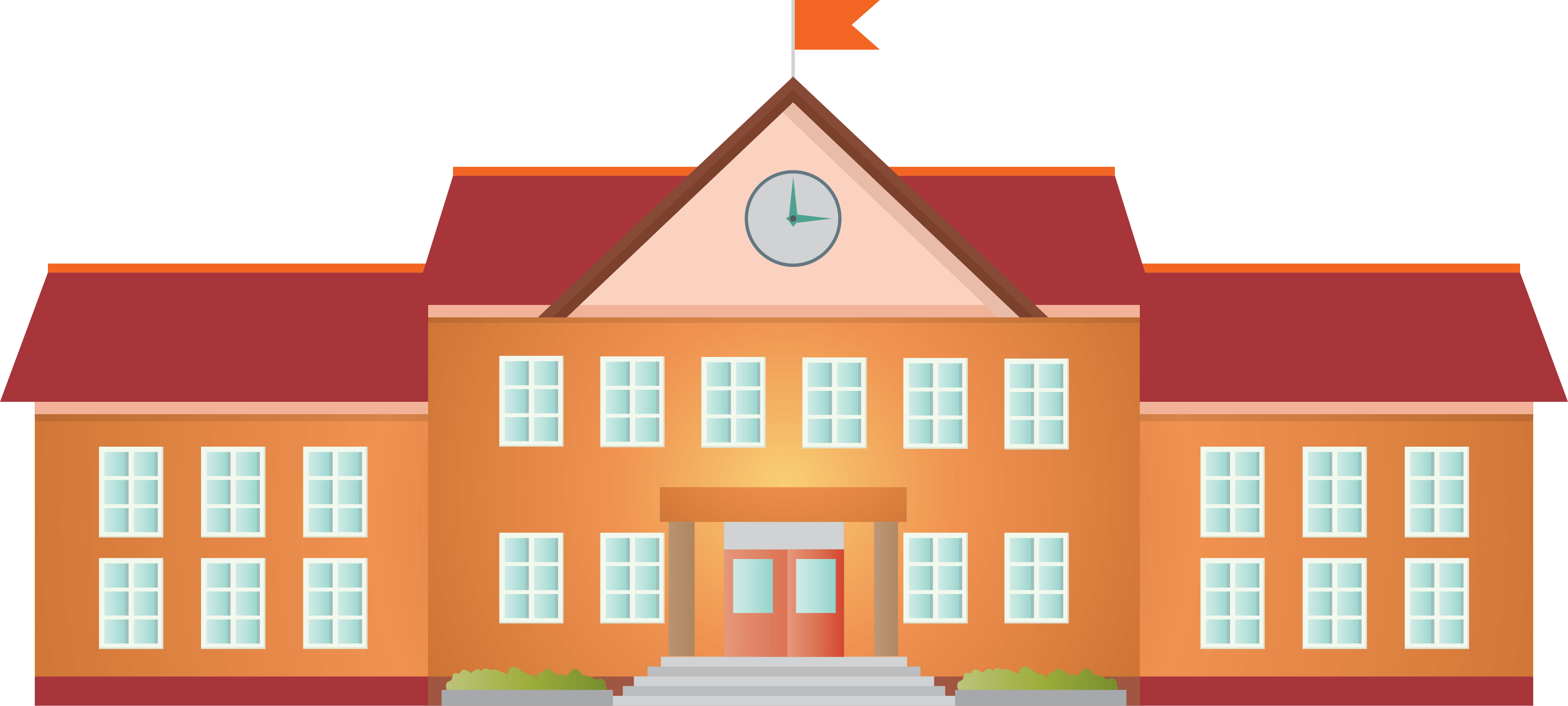 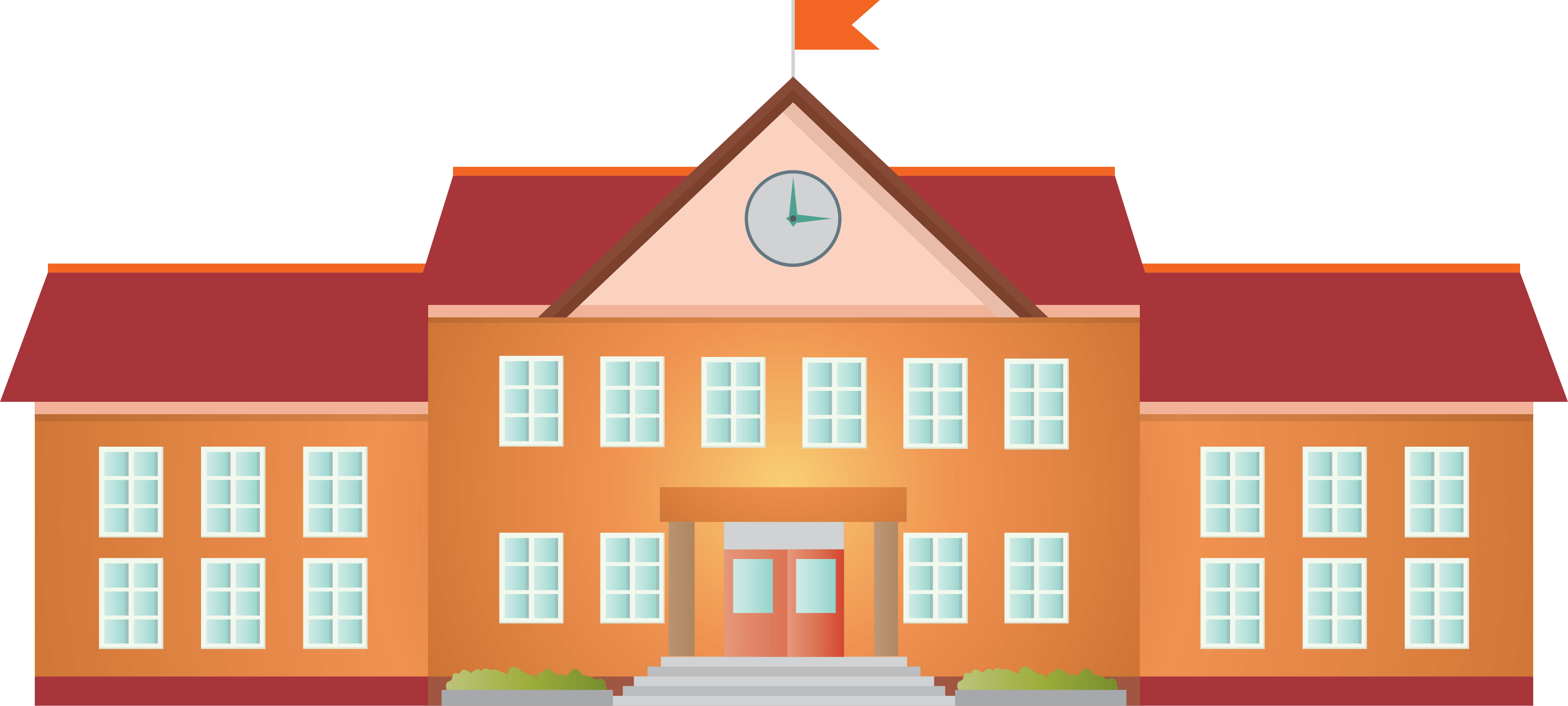 Соотношение количества молодых руководителей к количеству руководителей со стажем
Образовательная организация в УГО
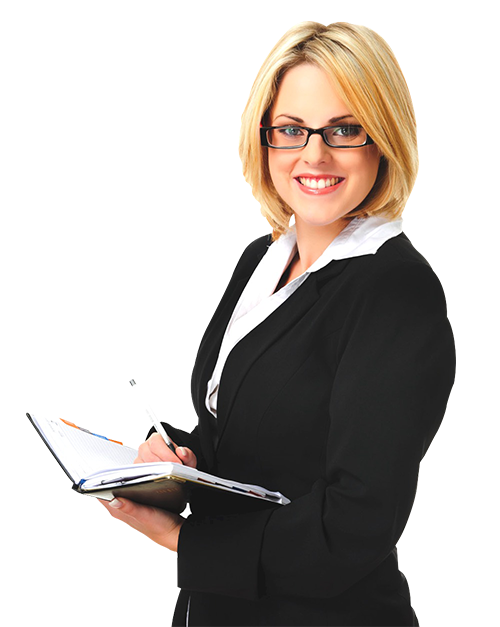 26
Руководителей,
стаж до 3-х лет
67,9 %
Муниципальная модель наставничества
Проект «Школа молодого управленца»
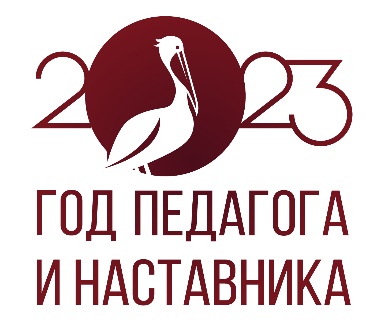 Руководитель      Руководитель
Краткосрочное наставничество
Наставничество в группе
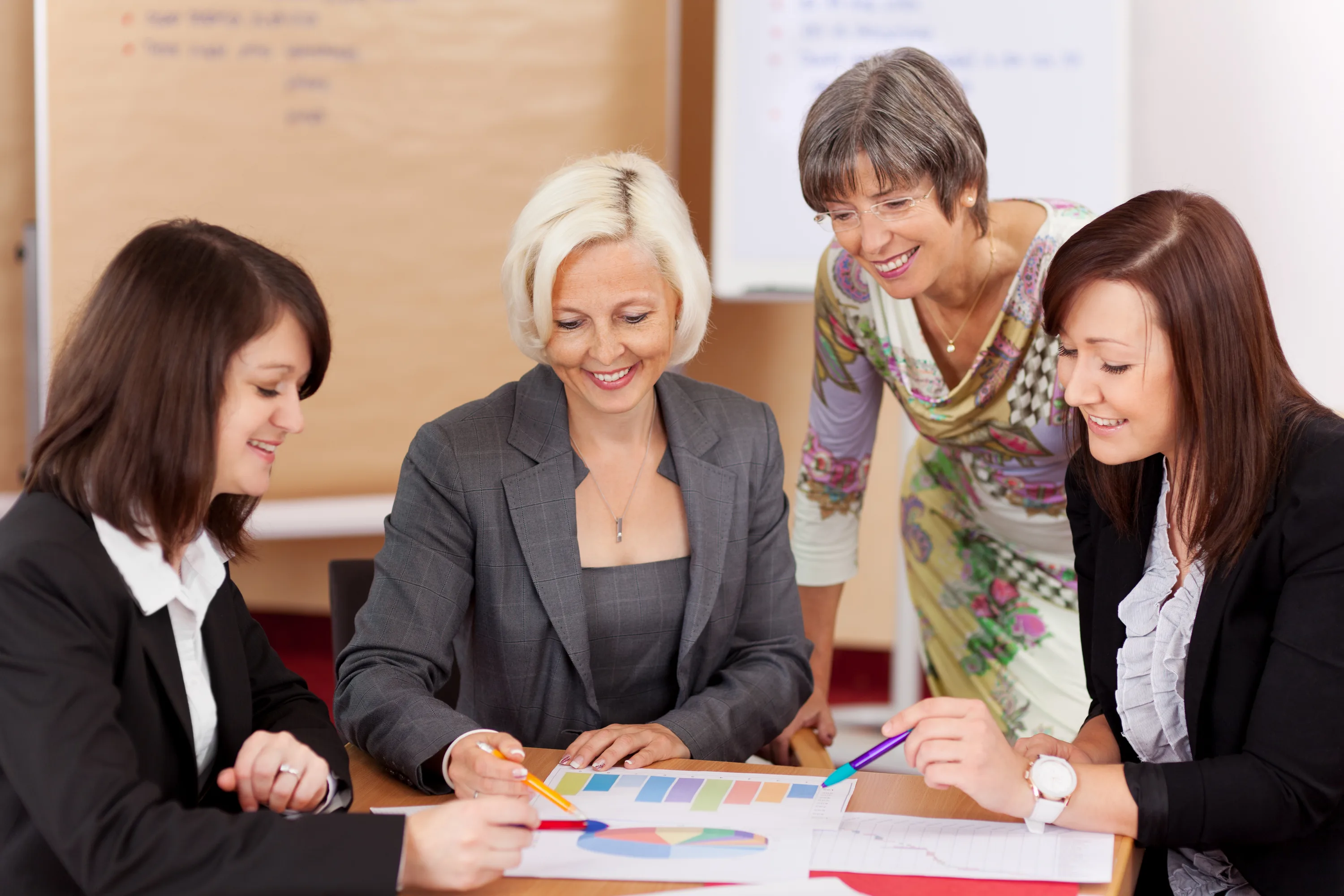 Формирование учебного плана;
Разработка программ развития;
Разработка антикризисной программы
Открытие Центра «Точка роста»;
Составление сметы учебных расходов;
Организация работы школьной столовой
Муниципальная модель наставничества
Проект «Школа молодого управленца»
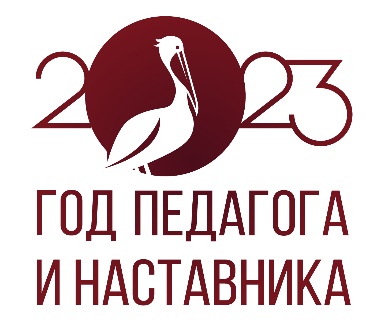 Руководитель      Руководитель
Ситуационное наставничество
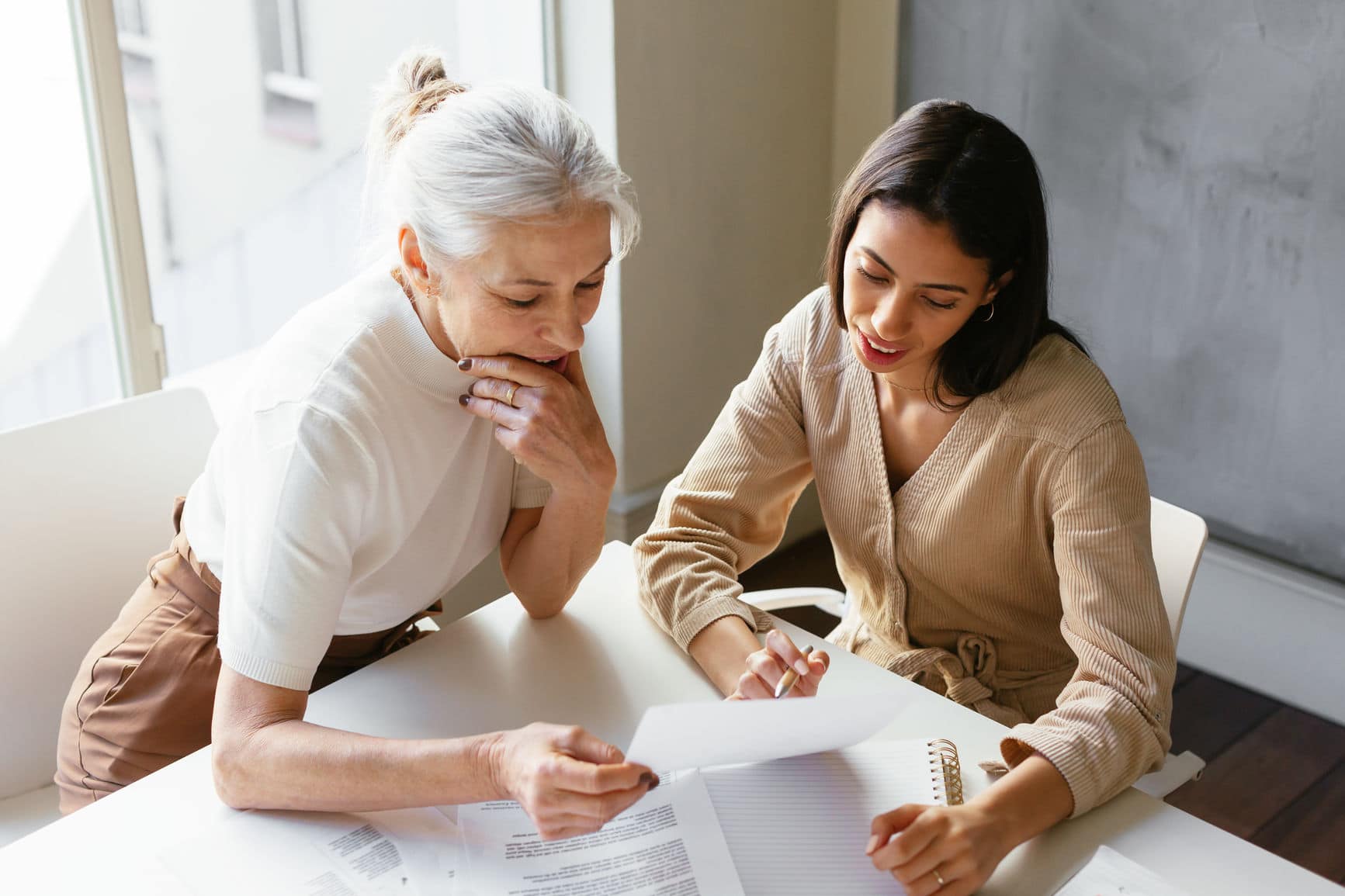 Группа «На шаг впереди»
Кадровая политика;
Идеи оформления учебных помещений;
Экскурсии в образовательные организации
Муниципальная модель наставничества
Центр наставничества
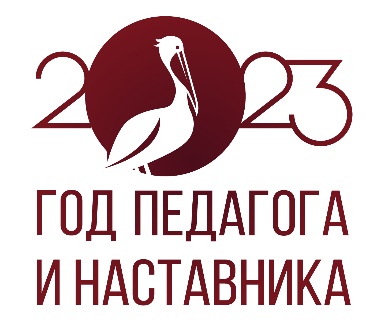 Учитель       Учитель
1
2
3
Количество молодых педагогов в УГО
Диагностика коммуникативных и организационных способностей
Устранение профессиональных дефицитов
Реестр наставников
Реестр молодых педагогов
Психолого-педагогическая консультационная поддержка
Установочная сессия
Муниципальная модель наставничества
Неделя открытых уроков
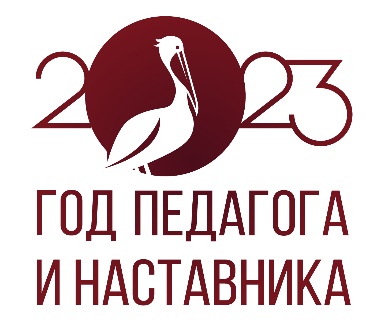 Учитель       Учителю
2021 – 2022 уч. г.
2022 – 2023 уч. г.
4 площадки;
47 открытых урока;
95% молодых педагогов
2 площадки;
23 открытых урока;
87% молодых педагогов
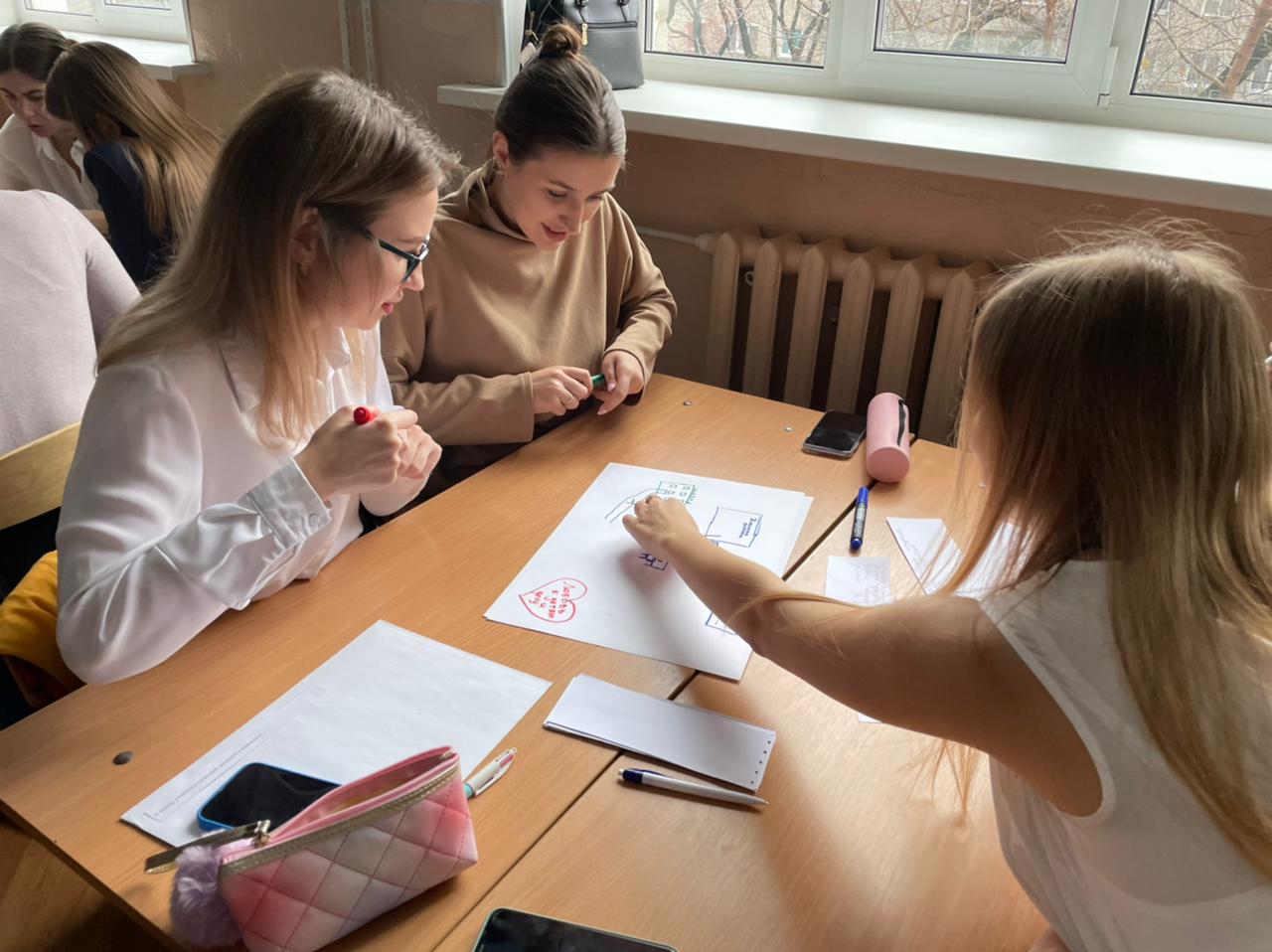 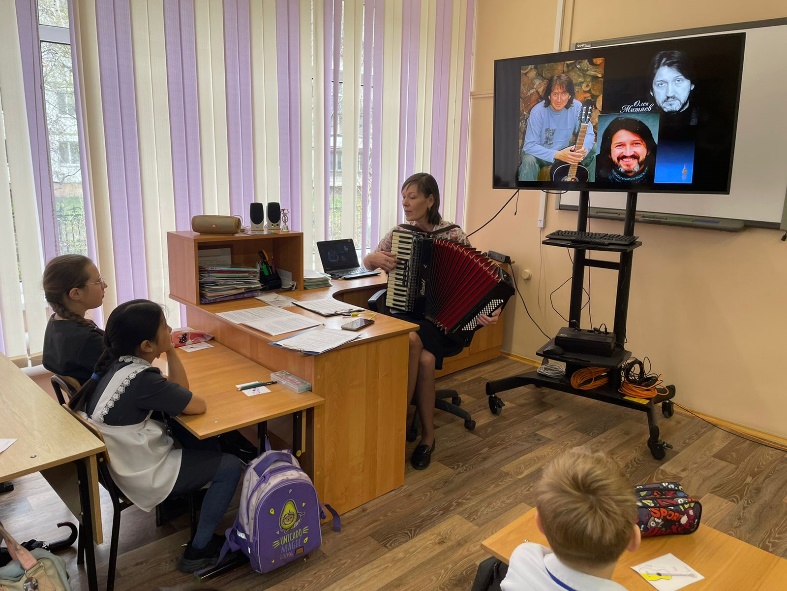 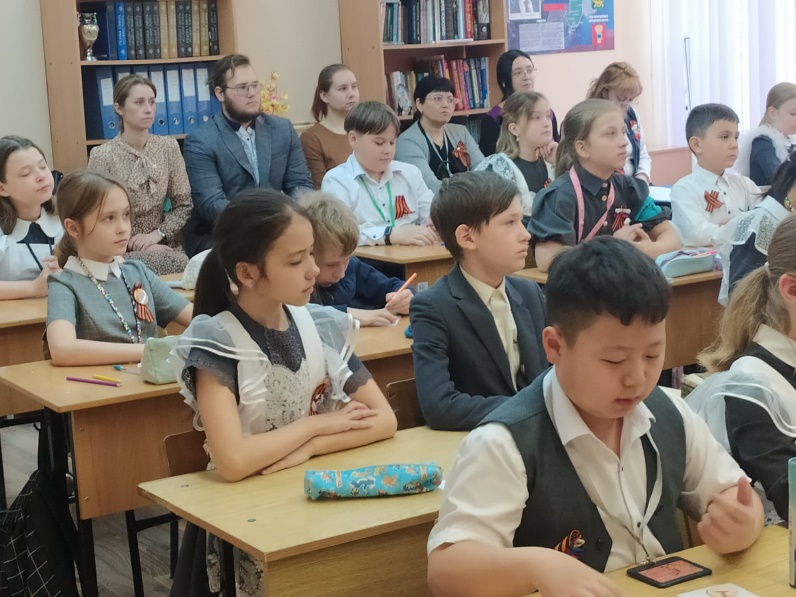 Установочная сессия
Муниципальная модель наставничества
Муниципальные конкурсы
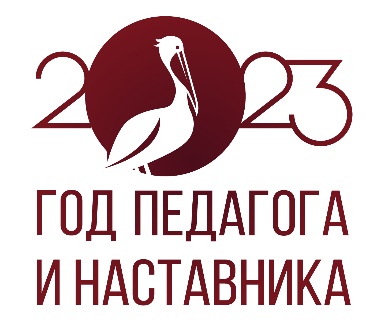 Учитель       Учителю
для НАСТАВЛЯЕМЫХ
для НАСТАВНИКОВ
«Формула успеха»
«Эффективные педагогические практики»
 номинация «Шаг в профессию»

2021 – 2022                    2022 – 2023
4 участника
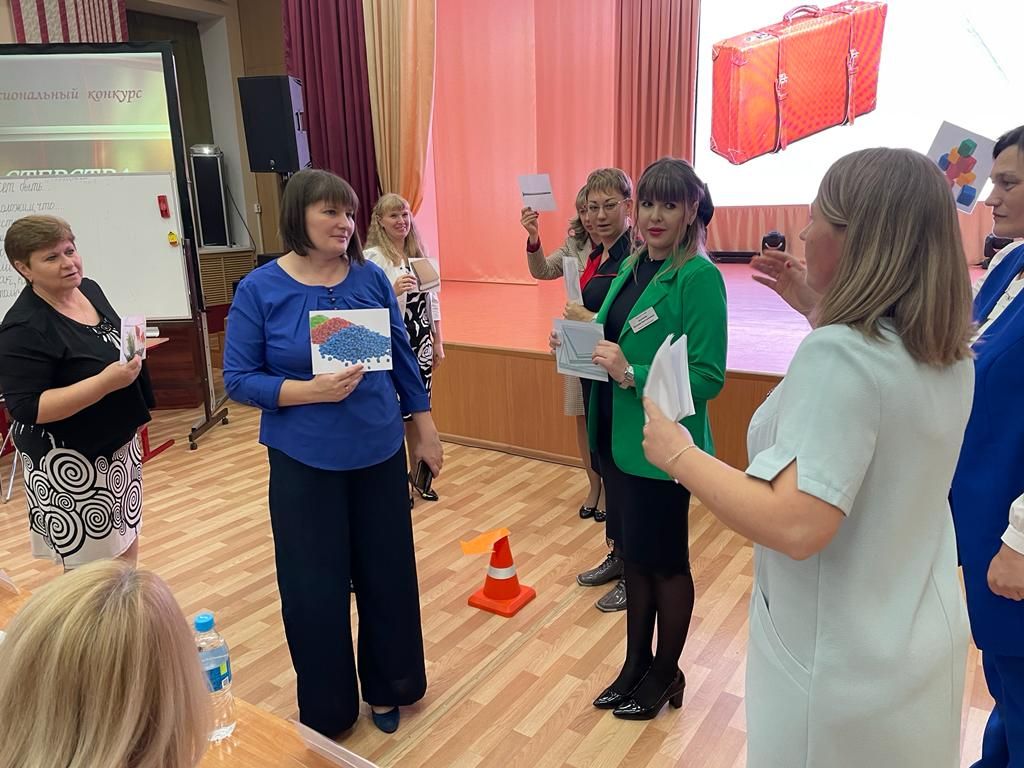 16 участников
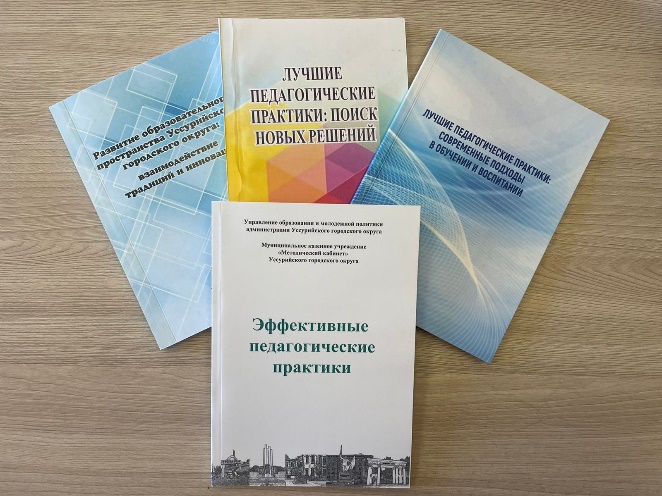 Муниципальная модель наставничества
Муниципальный проект «Умные каникулы»
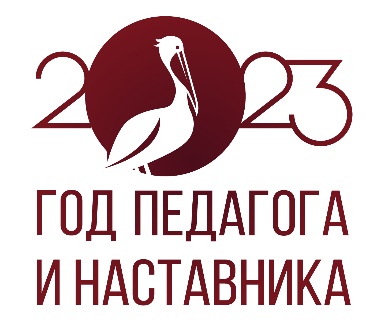 Учитель       Ученику
Дети, испытывающие
 трудности в обучении
Дети с особыми образовательными потребностями
Устранение предметных дефицитов
Подготовка к участию в 
 предметных олимпиадах
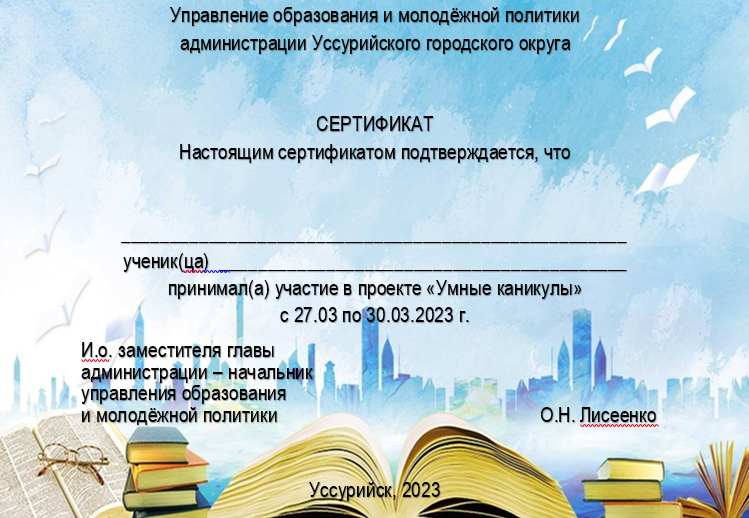 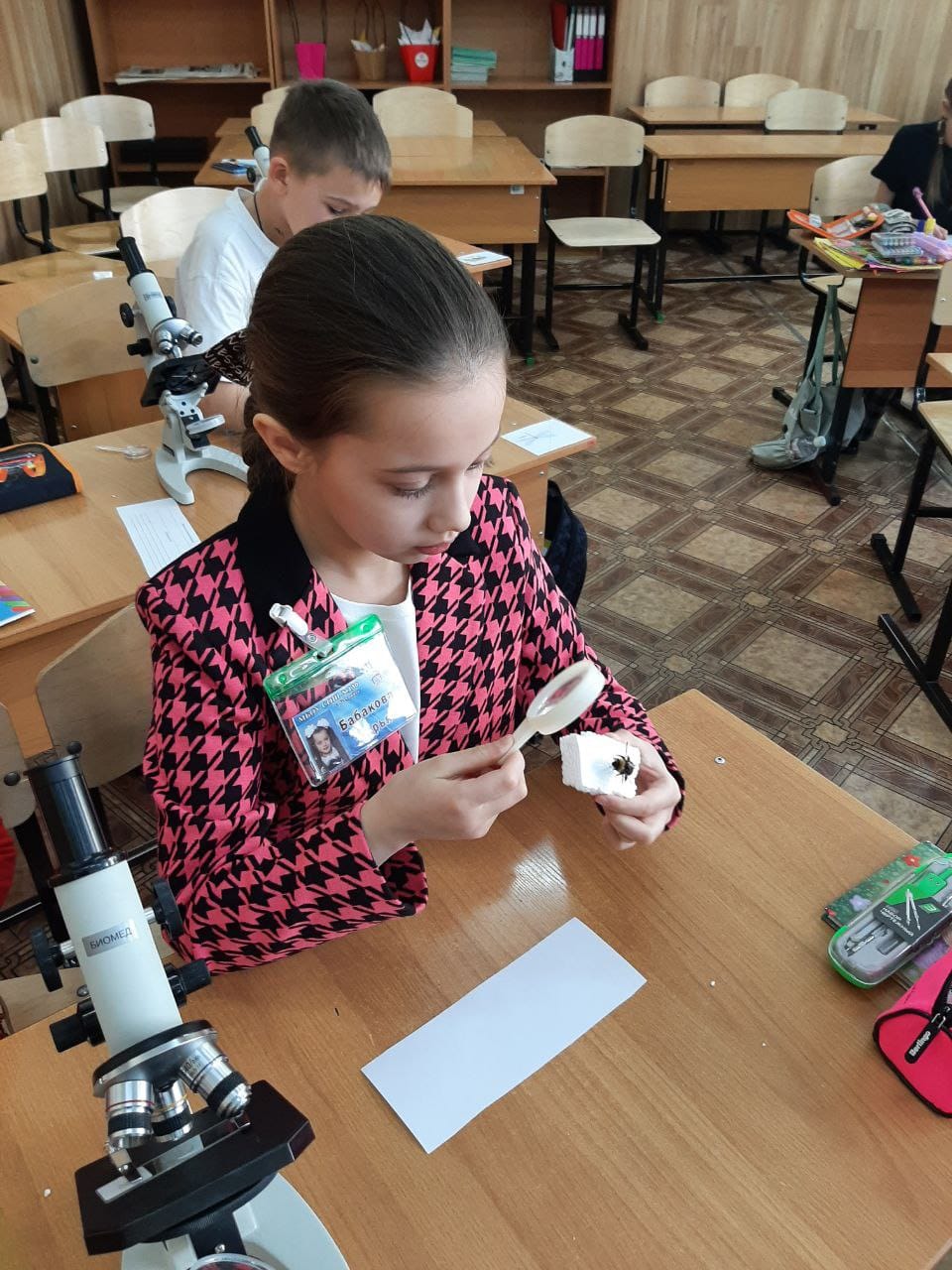 Муниципальная модель наставничества
Региональная конференция «Шаг в науку»
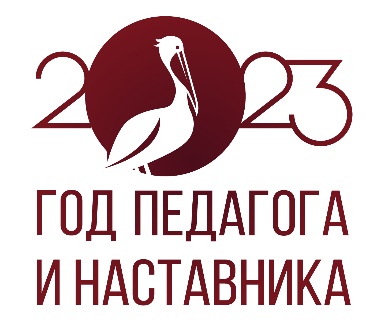 Учитель       Ученик
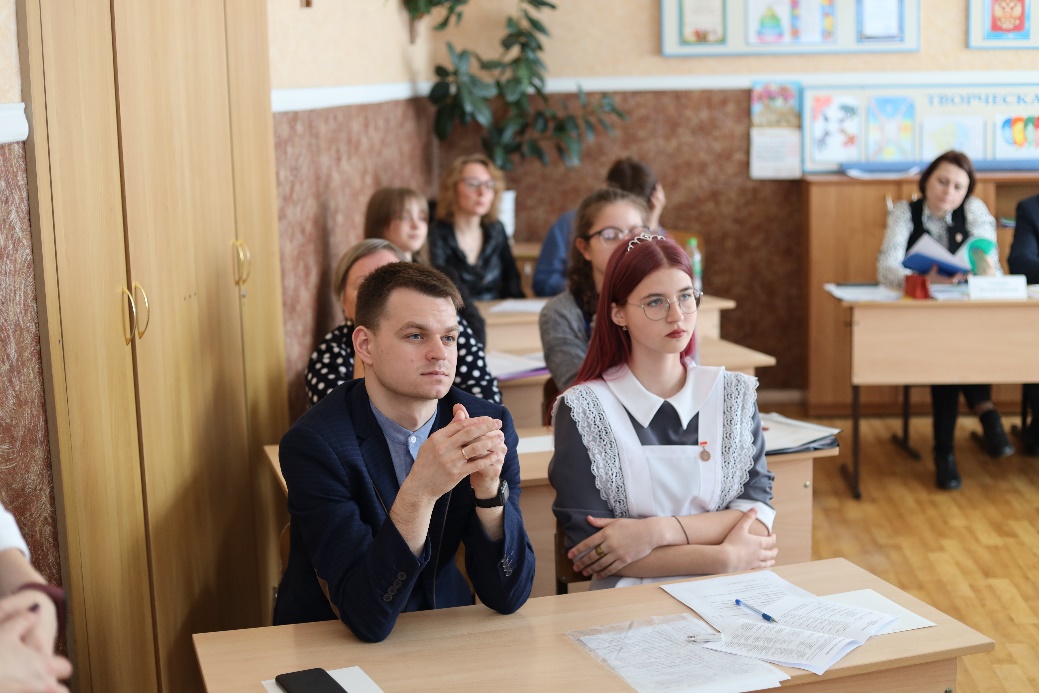 49 проектов

5
секций
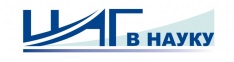 Арсеньевский ГО;
Артемовский ГО;
Находкинский ГО;
Уссурийский ГО;
Хорольский МО;
Надежденский МР
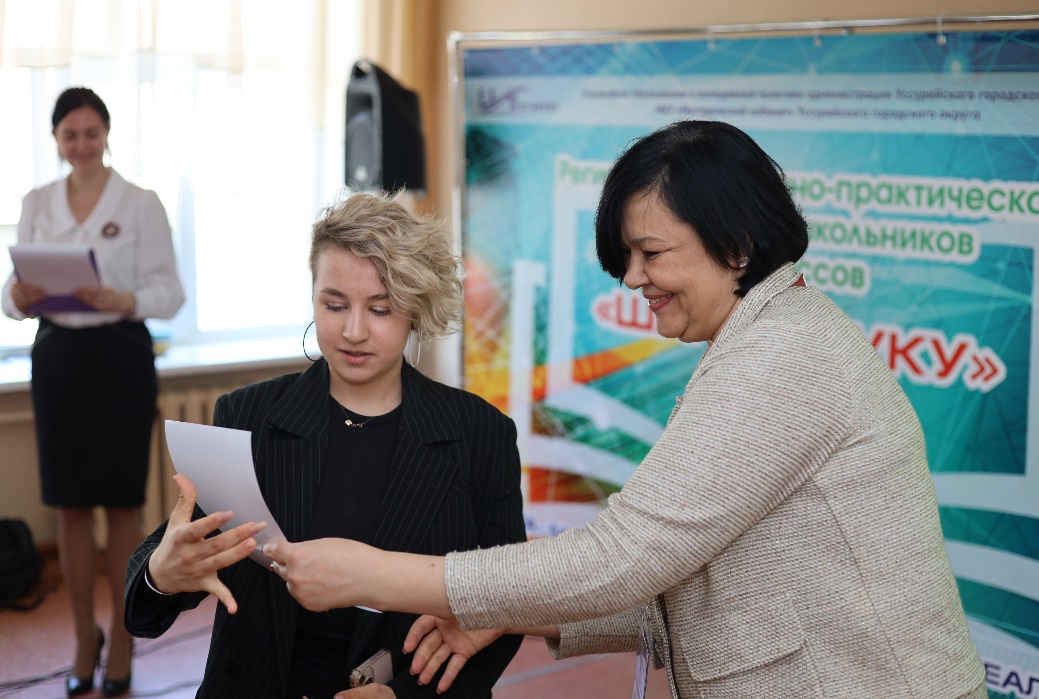 Муниципальная модель наставничества
Поддержка одаренных детей
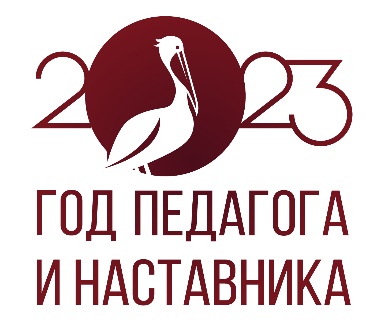 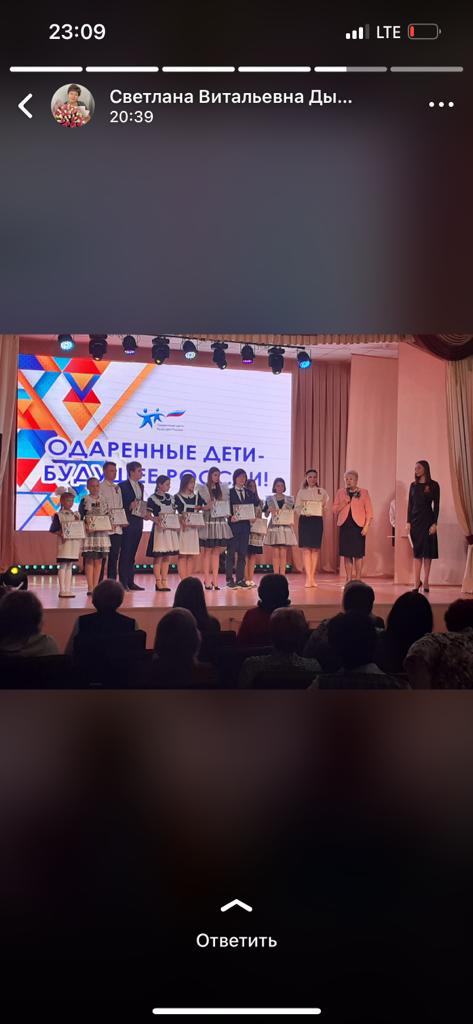 С 2021 года на территории Уссурийского городского округа действует постановление Главы администрации
 «Об утверждении Порядка поощрения одаренных детей»
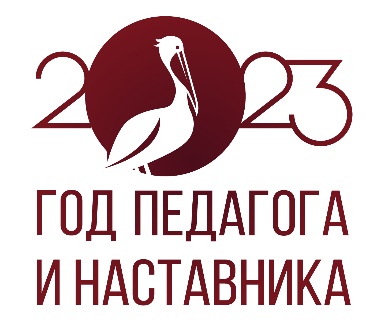 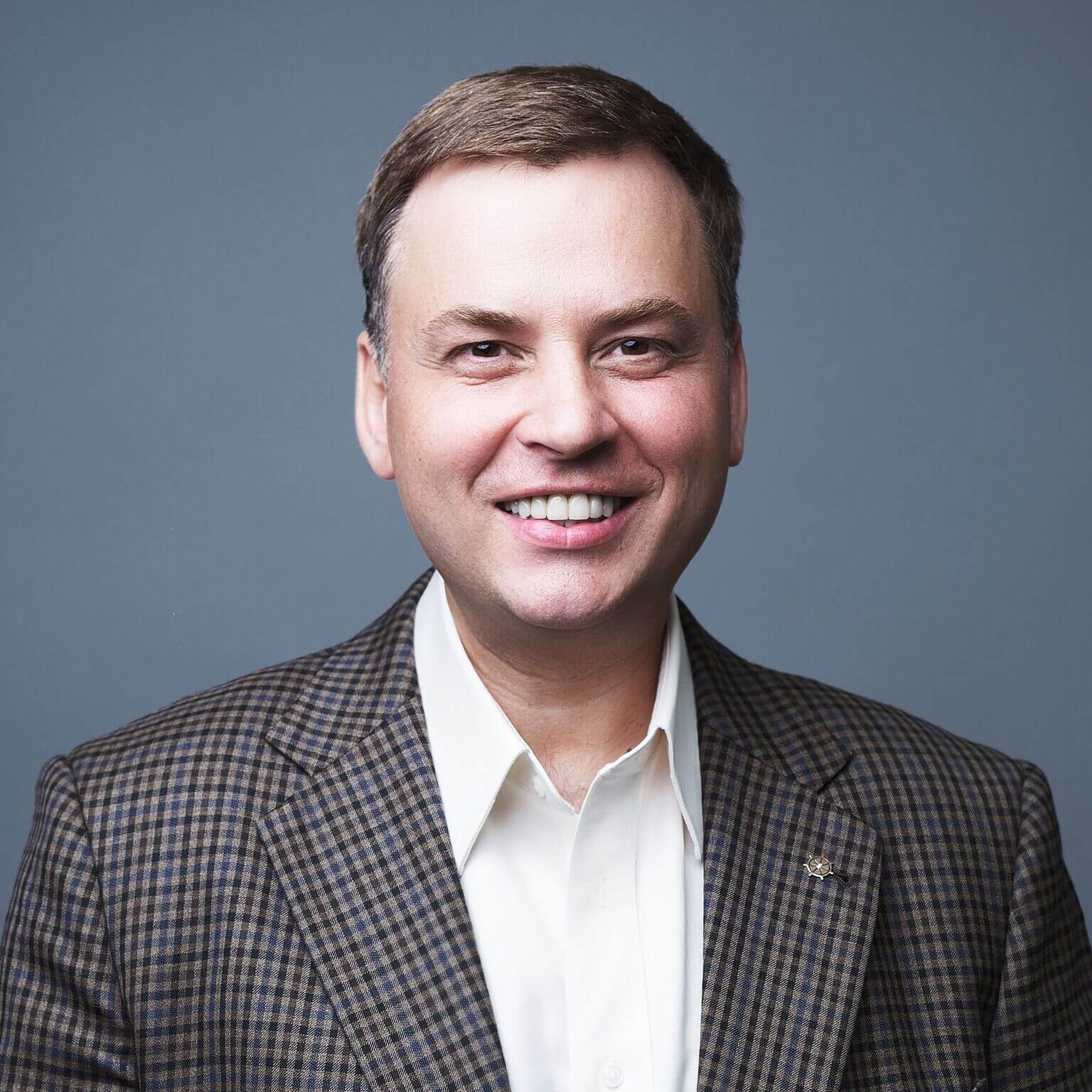 Хороший наставник тот,
кто заставляет нас меняться даже тогда, когда его самого рядом нет

Николай Латанский